Good Practices on Effectively Managing Process Safety Issues When Replicating a Modular Mid-Scale LNG Design
Veronica Luna, HSE Director (Process Safety)
Introduction and Objectives
Modular Mid-Scale Liquefied Natural Gas (LNG) Solutions 
One of the emerging potential solutions to meet the needs of the evolving LNG market and global demand for clean energy
Benefits
Decrease time to market 
Lower total installed cost (TIC)
Faster and cheaper LNG liquefactions plants 
Staged investment while generating revenue
Flexibility to be installed in different configurations
Modules can be installed in different location and type of facility
© 2023 Fluor. All Rights Reserved. Fluor is a registered service mark of Fluor Corporation.
2
Introduction and Objectives
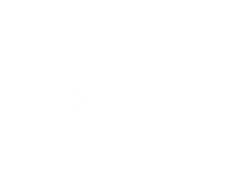 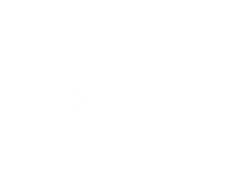 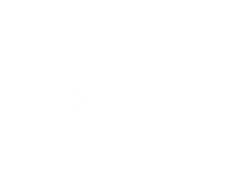 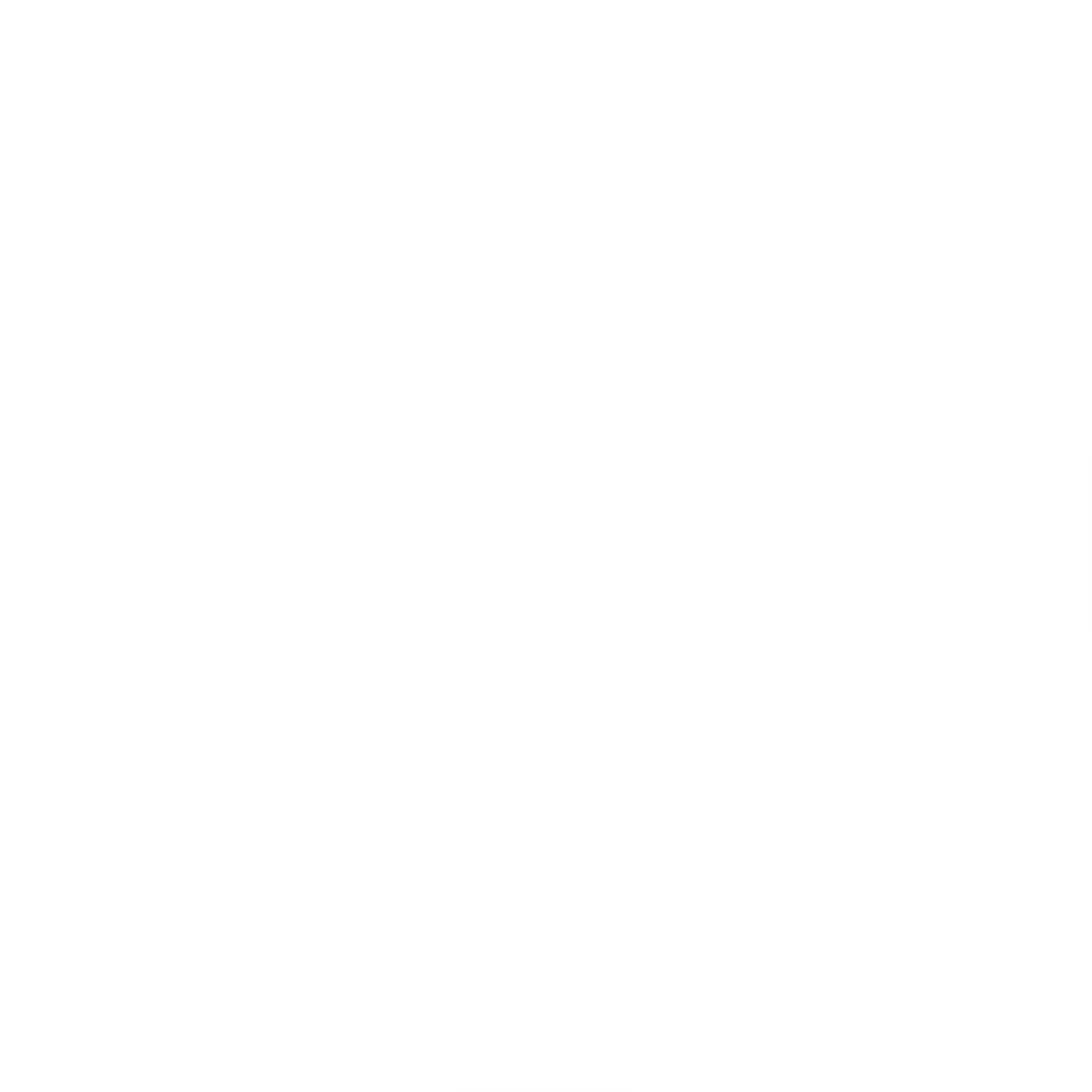 Replicate to increase total plant capacity
Modify to meet Client-specific needs
Reference design as a starting point
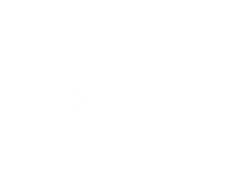 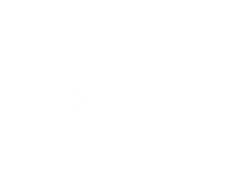 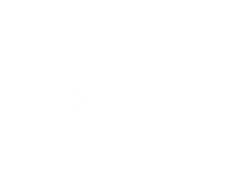 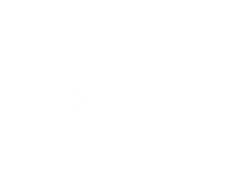 minimal efforts in design and procurement
compressed schedule
© 2023 Fluor. All Rights Reserved. Fluor is a registered service mark of Fluor Corporation.
3
Overview of Modular Mid-Scale LNG Solutions
Mid-scale LNG facilities produce trains in 0.7-3.0 MTPA range 
Utilizes one of the liquefaction technologies available
Reference design 
Typical conceptual and front-end engineering design (FEED) deliverables
Considered minimal intial overall facility needs
Layouts maximized modular content
Land-based but adaptable to marine facilities
Based on a readily available and understood feedstock ang climatic conditions
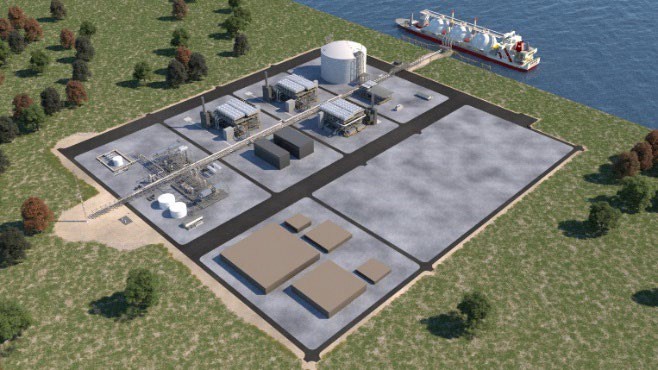 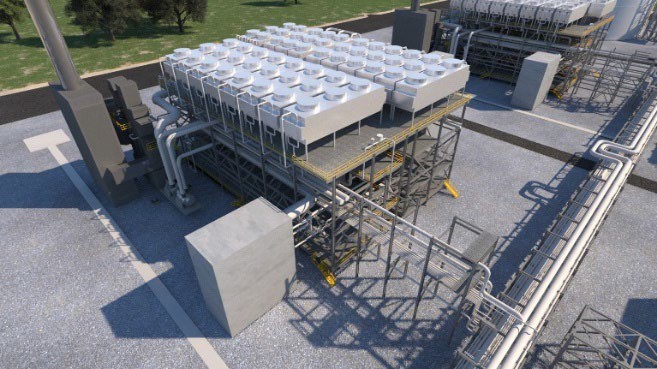 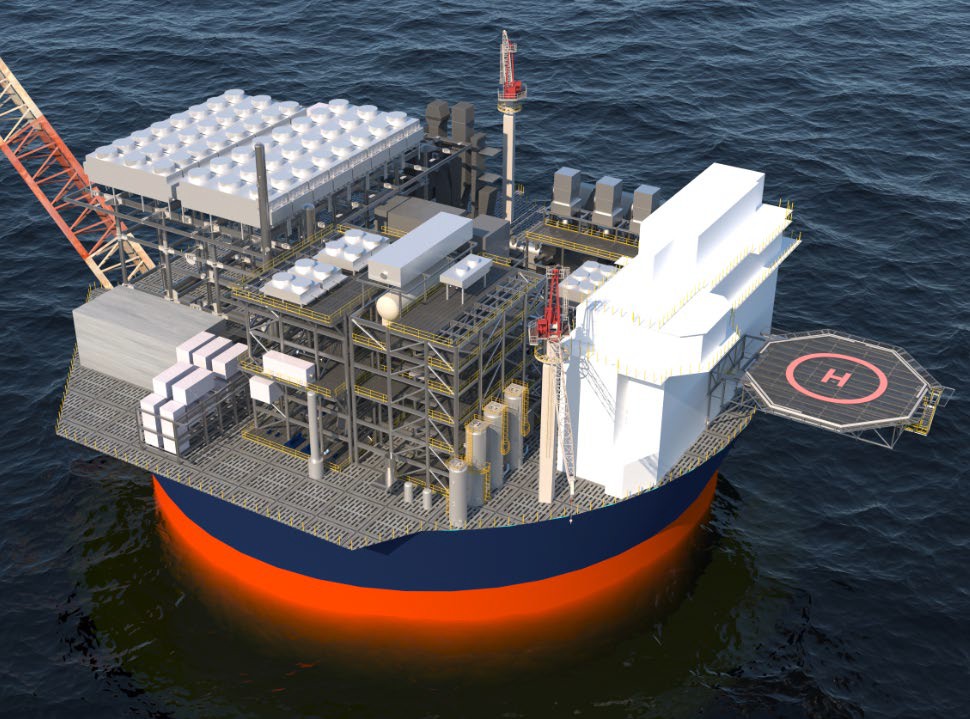 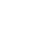 © 2023 Fluor. All Rights Reserved. Fluor is a registered service mark of Fluor Corporation.
4
Process Safety Features Incorporated in Reference Design
Hazard identification initiated
Safety features integral to the process design incorporated
ISD concepts incorporation maximized
Preventive and mitigative measures in process design incorporated
Other risk reduction measures
Need to be site specific
REFRIGERANT
Flammable liquid/vapor
Low temperature
Asphyxiant
NATURAL GAS
LIQUEFIED NATURAL GAS
HYDROGEN SULFIDE
HEAVY HC
AMINE
Fire, VCE, BLEVE
Asset  impact
Personnel impact
Personnel exposure to toxic gas
Personnel impact
Environmental Impact
Fire, VCE, BLEVE
Personnel impact
Flammable vapor
Fire, VCE
Flammable liquid
Harmful to environment
Flammable liquid/vapor
Cryogenic temperature
Asphyxiant
Acute toxic gas
Fire
Environmental impact
Corrosive to skin
Toxic to environment
© 2023 Fluor. All Rights Reserved. Fluor is a registered service mark of Fluor Corporation.
5
Considerations During the Replication Process
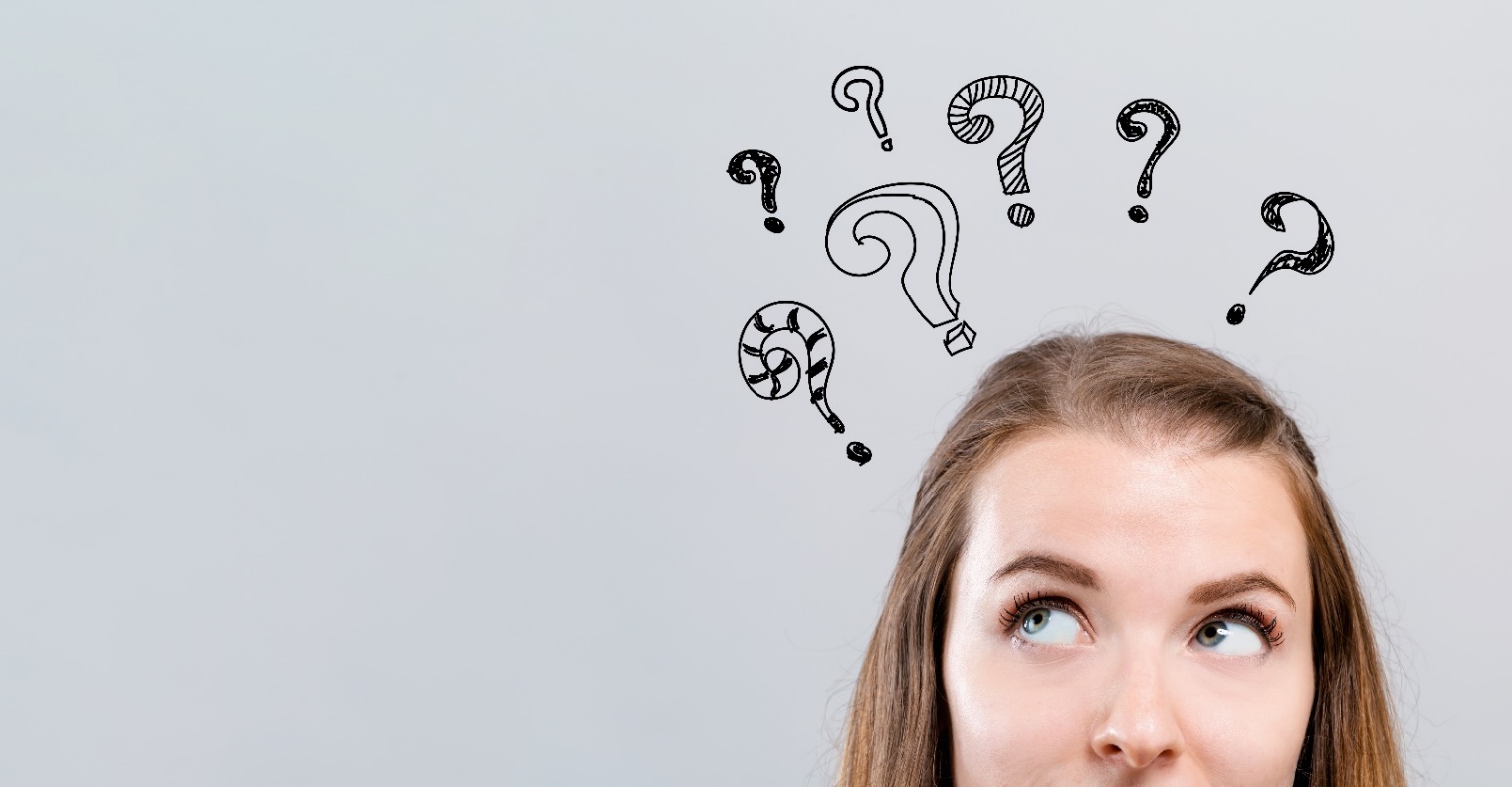 To copy?

or 

Not to copy?
© 2023 Fluor. All Rights Reserved. Fluor is a registered service mark of Fluor Corporation.
6
Risk Management during the Base Design Development and Replication Process
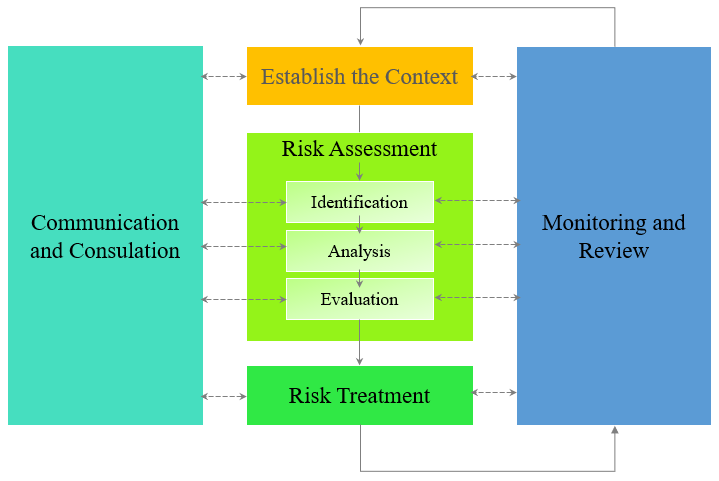 Minimum Expectations
Critical Input Data
Reference: Risk Management Process (IOGP, 2018)
© 2023 Fluor. All Rights Reserved. Fluor is a registered service mark of Fluor Corporation.
7
Considerations During the Replication Process
© 2023 Fluor. All Rights Reserved. Fluor is a registered service mark of Fluor Corporation.
8
Considerations during the Replication Process


























































© 2023 Fluor. All Rights Reserved. Fluor is a registered service mark of Fluor Corporation.
9
Case Studies
Case Study 1 (Base Design): Modular Mid-Scale LNG on Jack-Up Rigs
Case Study 2: Modular Mid-Scale LNG on Fixed Jacketed Platforms
Case Study 3: Modular Mid-Scale LNG on Sevan Unit
Case Study 4: Modular Mid-Scale LNG Onshore
© 2023 Fluor. All Rights Reserved. Fluor is a registered service mark of Fluor Corporation.
10
Case Study 1: Modular Mid-Scale LNG on Jack-Up Rigs
Utilized reference project for onshore 
To be installed in three offshore jack-up rigs
Two process rigs; one utilities rig
Location is in Gulf of Mexico
Minimum safety requirements based on local regulations and class society requirements and applicable codes and standards
Safety critical elements mostly protected by location
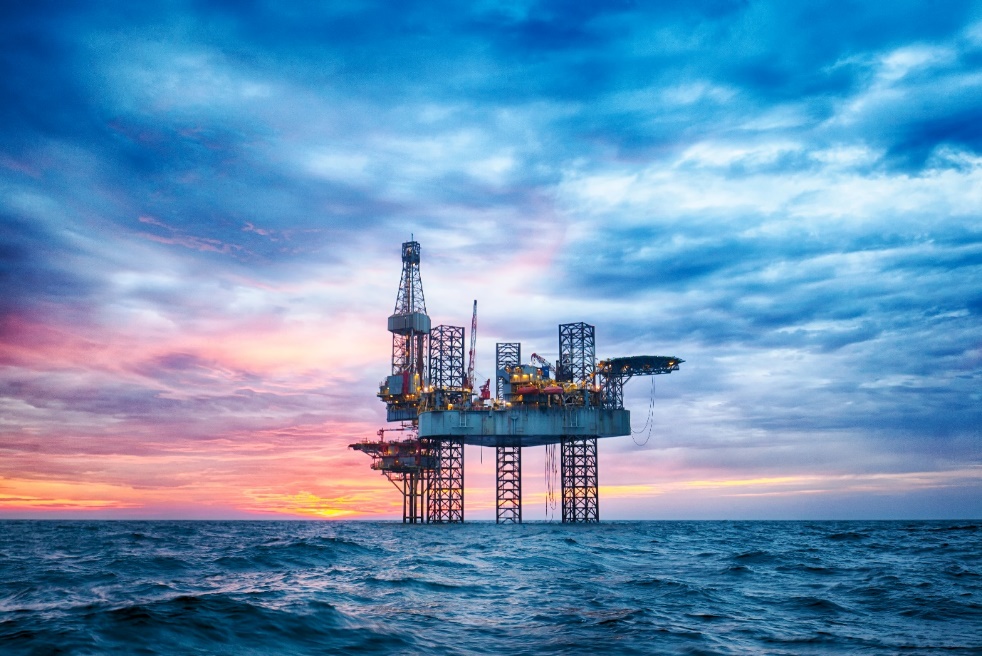 © 2023 Fluor. All Rights Reserved. Fluor is a registered service mark of Fluor Corporation.
11
Case Study 2: Modular Mid-Scale LNG on Fixed Jacketed Platforms
Case 1 replicated for installation on three fixed jacketed platforms
Two process rigs; one utilities rig
Location is in US Gulf Coast
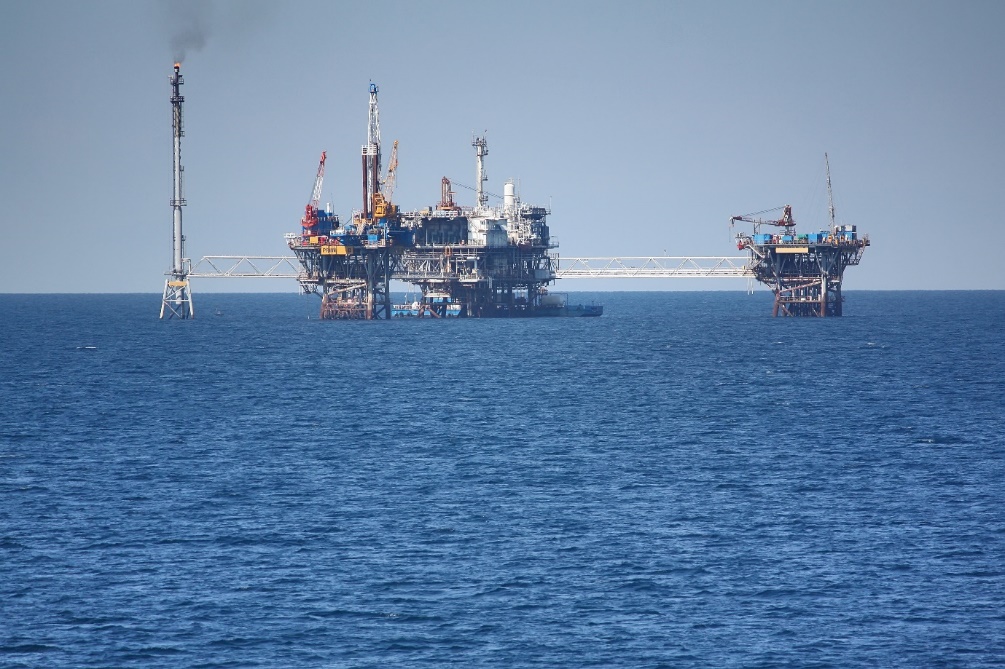 © 2023 Fluor. All Rights Reserved. Fluor is a registered service mark of Fluor Corporation.
12
Case Study 2: Modular Mid-Scale LNG on Fixed Jacketed Platforms
PROCESS SAFETY DRIVERS
SOURCE OF CHANGES
ANY CHANGES?
IMPACTED PS ACTIVITIES
HSE philosophies
Engineered risk reduction measures design and their performance requirements
Y


N
N
Y

N
N
Y
Y

Y
Local regulations


Appllicable codes and standards
Client-specific requirements
Classification and certifying body requirements
Local regulations
Client tolerability criteria
Facility type
Site environmental and meteorological conditions
Plot layout and arrangement
Minimium process safety requirements
Engineered risk reduction measures design and their performance requirements
Risk tolerability criteria
HSE philosophies
Risk profile
HAZID/ENVID results
HSE studies results
Engineered risk reduction measures design and their performance requirements
Process technologies and conditions
HSE studies results
Y
© 2023 Fluor. All Rights Reserved. Fluor is a registered service mark of Fluor Corporation.
13
Case Study 2: Modular Mid-Scale LNG on Fixed Jacketed Platforms

















© 2023 Fluor. All Rights Reserved. Fluor is a registered service mark of Fluor Corporation.

© 2023 Fluor. All Rights Reserved. Fluor is a registered service mark of Fluor Corporation.
14
Case Study 3: Modular Mid-Scale LNG on Cylindrical Floating Unit
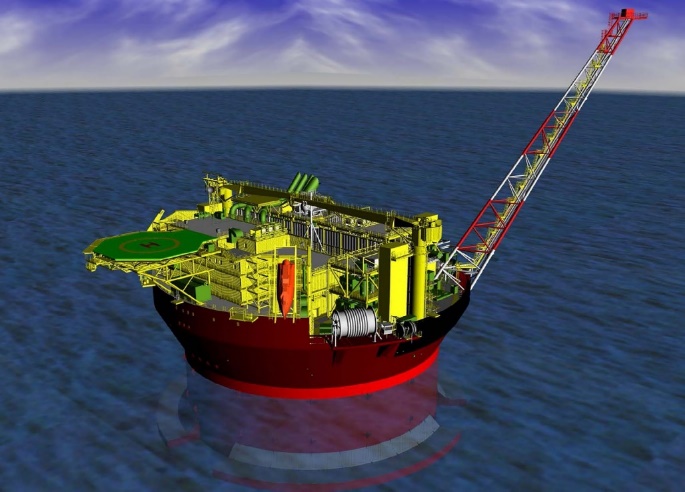 Case 1 replicated for installation on a cylindrical floater
Location is in Gulf of Mexico
© 2023 Fluor. All Rights Reserved. Fluor is a registered service mark of Fluor Corporation.
15
Case Study 3: Modular Mid-Scale LNG on Sevan Unit
PROCESS SAFETY DRIVERS
SOURCE OF CHANGES
ANY CHANGES?
IMPACTED PS ACTIVITIES
N
N
N
N

N
Y


N

Y
Y
Local regulations
Appllicable codes and standards
Client-specific requirements
Classification and certifying body requirements
Local regulations
Client tolerability criteria
Minimium process safety requirements
Risk tolerability criteria
HSE studies results
Engineered risk reduction measures design and their performance requirements
Site environmental and meteorological conditions
Facility type
Plot layout and arrangement
Risk profile
HAZID/ENVID results
HSE studies results
Engineered risk reduction measures design and their performance requirements
Process technologies and conditions
HSE studies results
N
© 2023 Fluor. All Rights Reserved. Fluor is a registered service mark of Fluor Corporation.
16
Case Study 3: Modular Mid-Scale LNG on Sevan Unit

















© 2023 Fluor. All Rights Reserved. Fluor is a registered service mark of Fluor Corporation.
© 2023 Fluor. All Rights Reserved. Fluor is a registered service mark of Fluor Corporation.
17
Case Study 4: Modular Mid-Scale LNG Onshore
Case 1 replicated for installation on an onshore facility
Different client
Location is in British Columbia, Canada
Two trains to be installed in phased manner
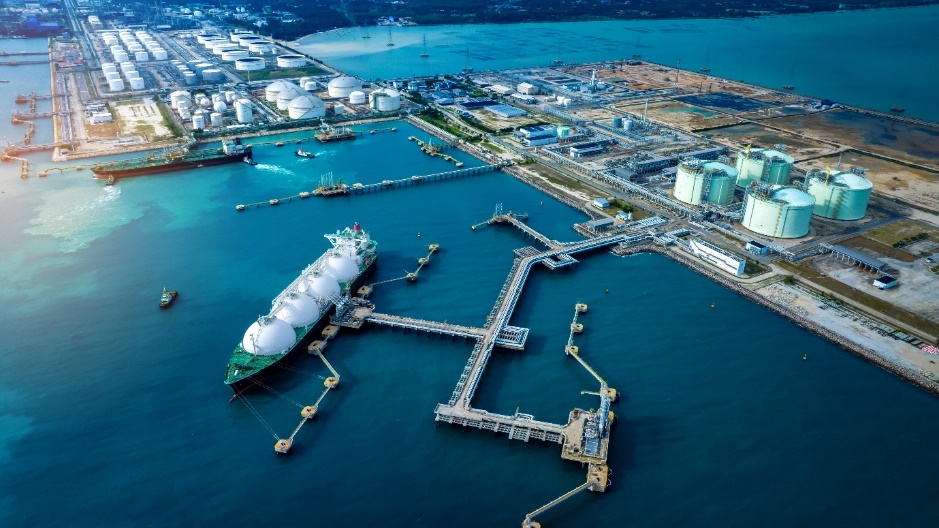 © 2023 Fluor. All Rights Reserved. Fluor is a registered service mark of Fluor Corporation.
18
Case Study 4: Modular Mid-Scale LNG Onshore
PROCESS SAFETY DRIVERS
SOURCE OF CHANGES
ANY CHANGES?
IMPACTED PS ACTIVITIES
Y
Y
Y
Y

Y
Y
Y
Y

Y

Y
Local regulations
Appllicable codes and standards
Client-specific requirements
Classification and certifying body requirements
Local regulations
Client tolerability criteria
Facility type
Site environmental and meteorological conditions
Plot layout and arrangement
Process technologies and conditions
Minimium process safety requirements
HSE philosophies
HAZID/ENVID results
HSE studies results
Engineered risk reduction measures design and their performance requirements
Risk tolerability criteria
Risk profile
© 2023 Fluor. All Rights Reserved. Fluor is a registered service mark of Fluor Corporation.
19
Case Study 4: Modular Mid-Scale LNG Onshore


































© 2023 Fluor. All Rights Reserved. Fluor is a registered service mark of Fluor Corporation.


© 2023 Fluor. All Rights Reserved. Fluor is a registered service mark of Fluor Corporation.
20
Recap and Summary
Modular mid-scale LNG solutions translates to faster and cheaper LNG liquefaction plants
Reference design is available and can be modified to meet project specific requirements
Customized base design can be replicated to meet capacity expansion requirements or can be installed in different facility and location
Process safety features in reference design is limited, hence risk reduction measures are to be made project specific
© 2023 Fluor. All Rights Reserved. Fluor is a registered service mark of Fluor Corporation.
21
Recap and Summary(Cont.)
During replication process, gap analysis shall be undertaken at the onset focusing on the three main drivers.
Minimum process safety requirements 
Applicable risk tolerability criteria 
Facility risk profile
Results of gap analysis shall be used to determine which risk reduction measures can be carried over from base design
Risk management framework + gap analysis =  compliant and safe design
© 2023 Fluor. All Rights Reserved. Fluor is a registered service mark of Fluor Corporation.
22
Any Questions?
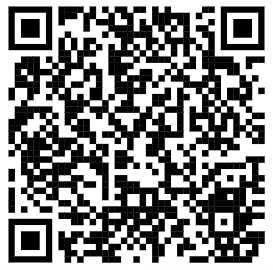 Send me an email at veronica.christine.balangue-luna@fluor.com
Connect with me via Linked In by scanning the QR code
© 2023 Fluor. All Rights Reserved. Fluor is a registered service mark of Fluor Corporation.
23